Warm Up
13, 13, 15, 9, 9, 12, 13, 15, 11
Find Q1, Median, and Q3

Find the IQR

Find the mean.

Find the mean absolute deviation.
EOCT
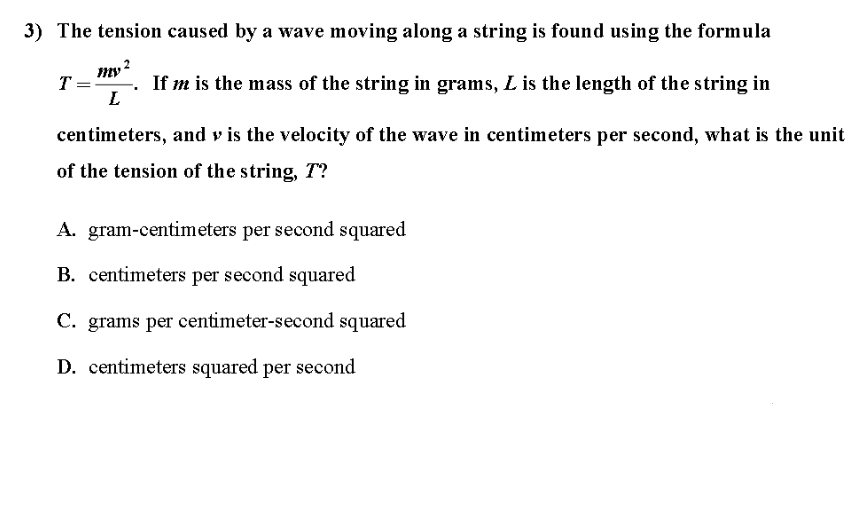 EOCT
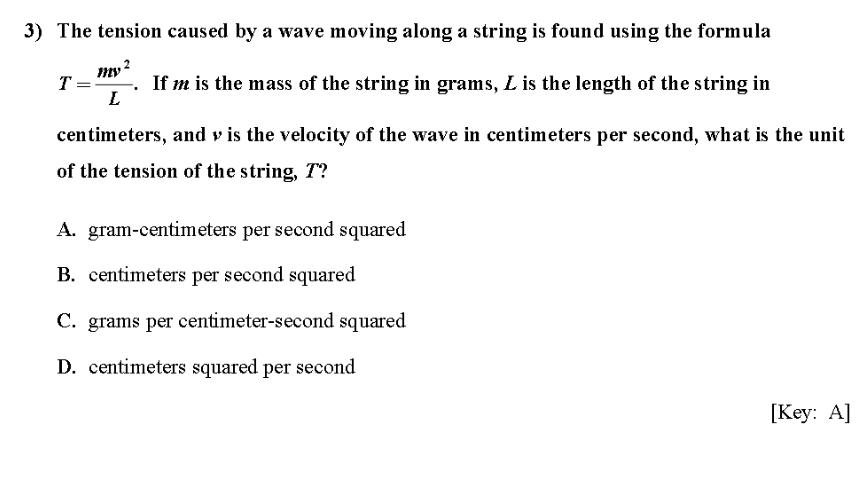 EOCT
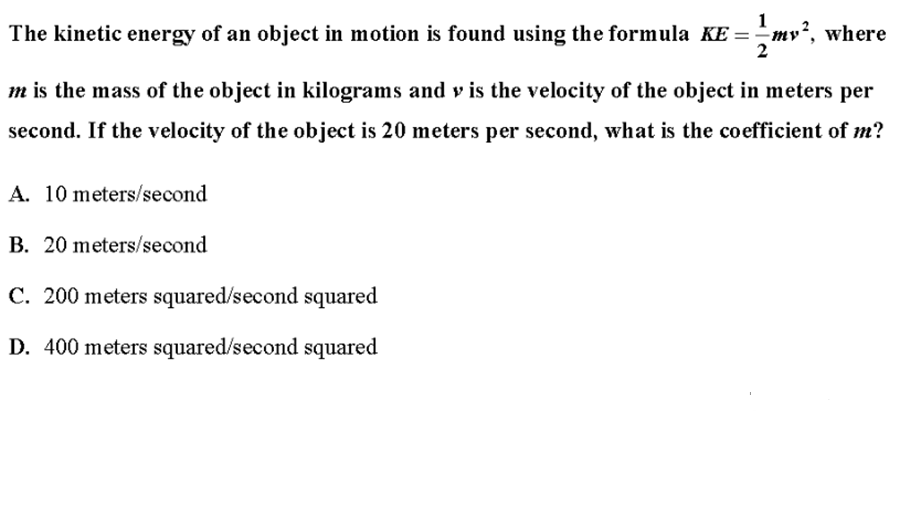 EOCT
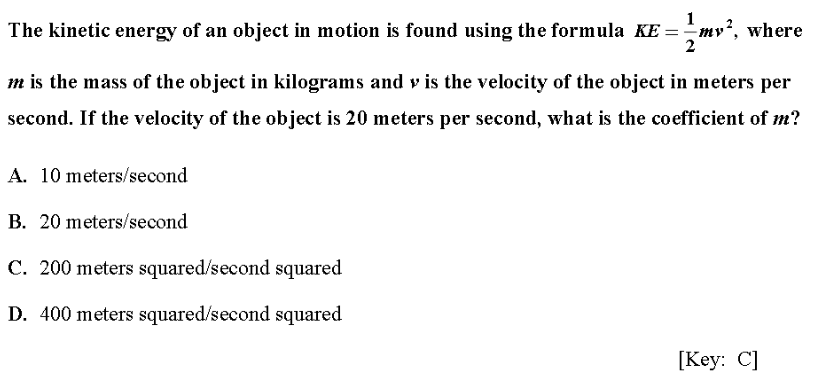 Review
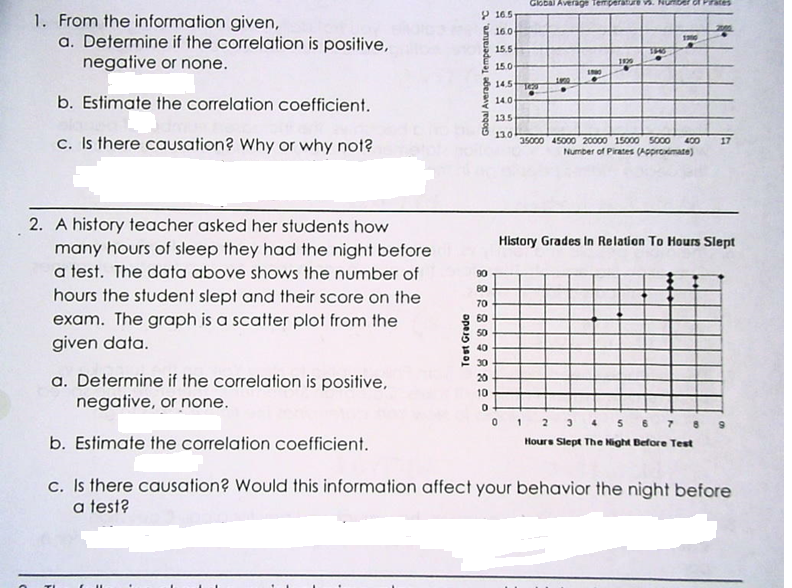 Review
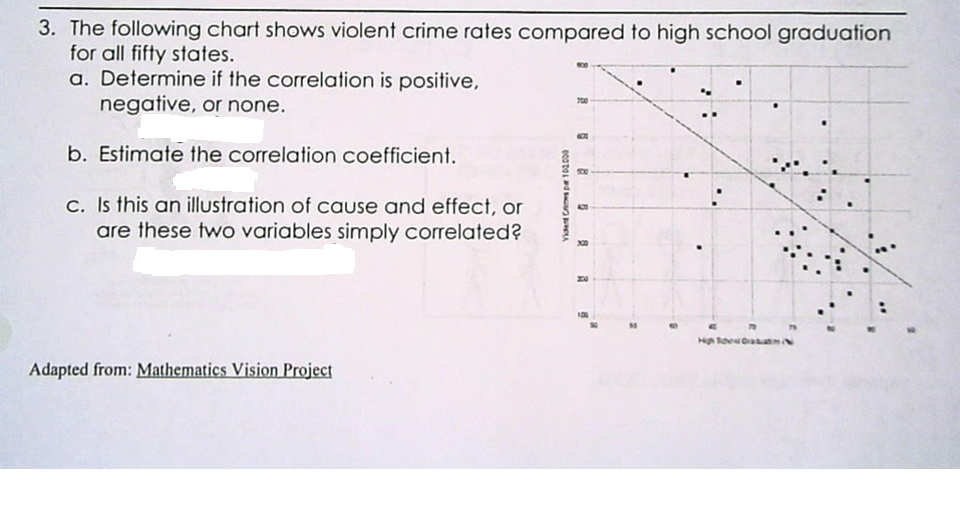 Line of Best Fit
Linear Regression
Creating a Line of Best FitWRITE THESE DOWN!
Plot all the data points (Make sure to label x and y-axes)
Use the edge of a paper to find the “line of best fit” (You are trying to split the data down the middle – try to go through some points but also have an even amount of points on each side)
Find the equation of the line 
You will have to pick two points to find the slope 
then you will have to solve for b by substituting into y = mx + b – use the slope you just found and one of your points for (x,y)
Example 1:
The environment club is interested in the relationship between the number of canned beverages sold in the cafeteria and the number of cans that are recycled. The data they collected are listed in this chart.
Follow the three steps to find the line of best fit by hand and write it’s equation.
Example 1:
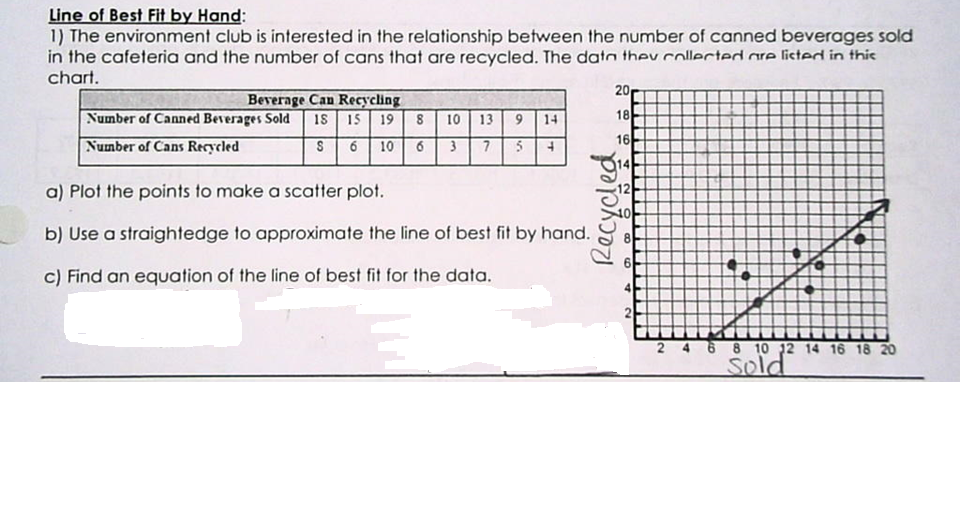 Example 1:
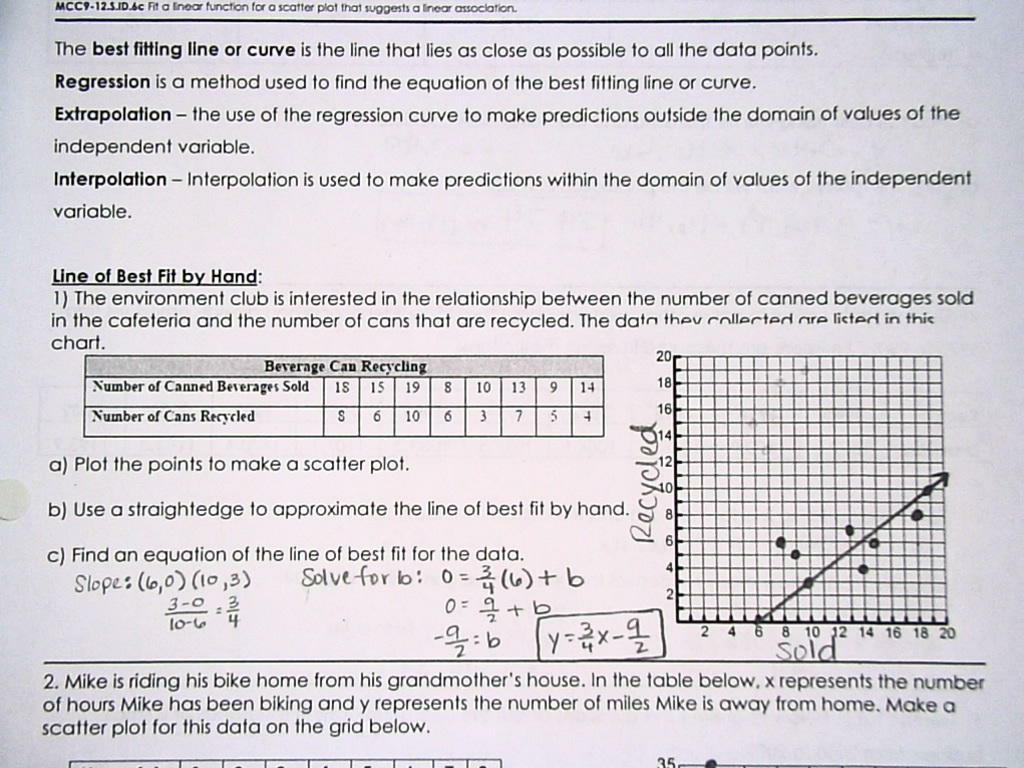 Example 2:
Try it own your own!
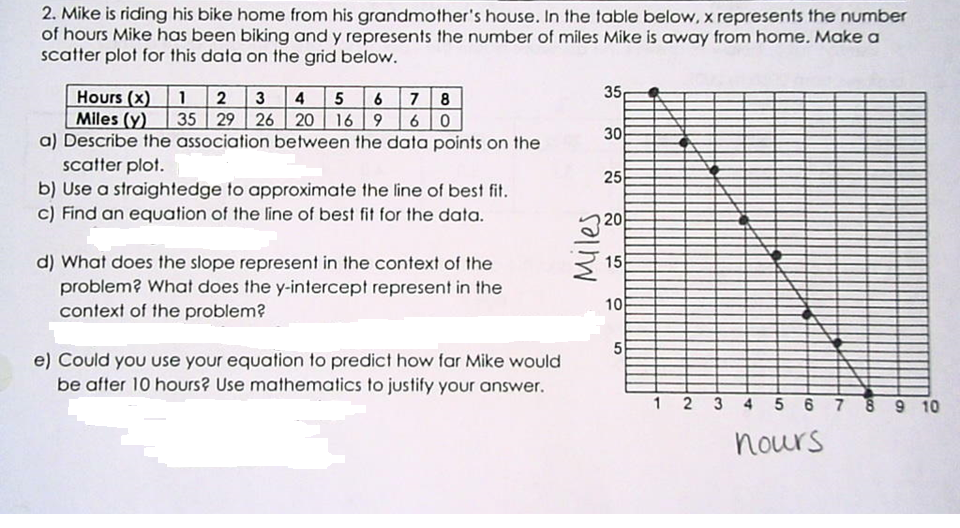 Example 2:
Try it own your own!
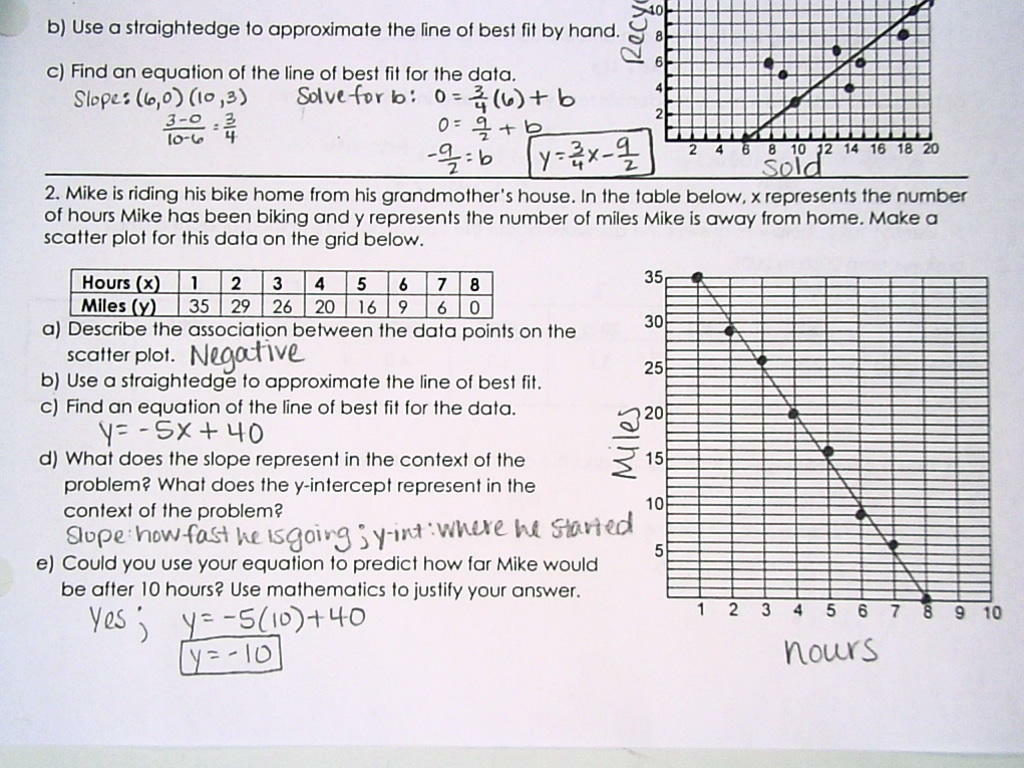 Line of Best Fit
Linear Regression by Calculator
See Handout for directions!
Entering Data : TI 36X - Pro
DATA (type in data)
  2nd DATA
  2 VAR    L1   L2   Frequency of 1   Calc
  a =    
      b =      
       r = 
The equation of the line is y = ax + b.
Correlation Coefficient is r.
To predict use a(predict #) + b.  Estimated method
You can use the x variable button to find a and b
Example 3:
Biggest thing you guys need to understand is “zeroing out” the x-values. Putting in the years can be too big for the calculator so we make the first year 0 and rename the other years in relation to “year 0”.

So,



Becomes:



Now follow the calculator directions to find the line of best fit.
Example 3 Answer:
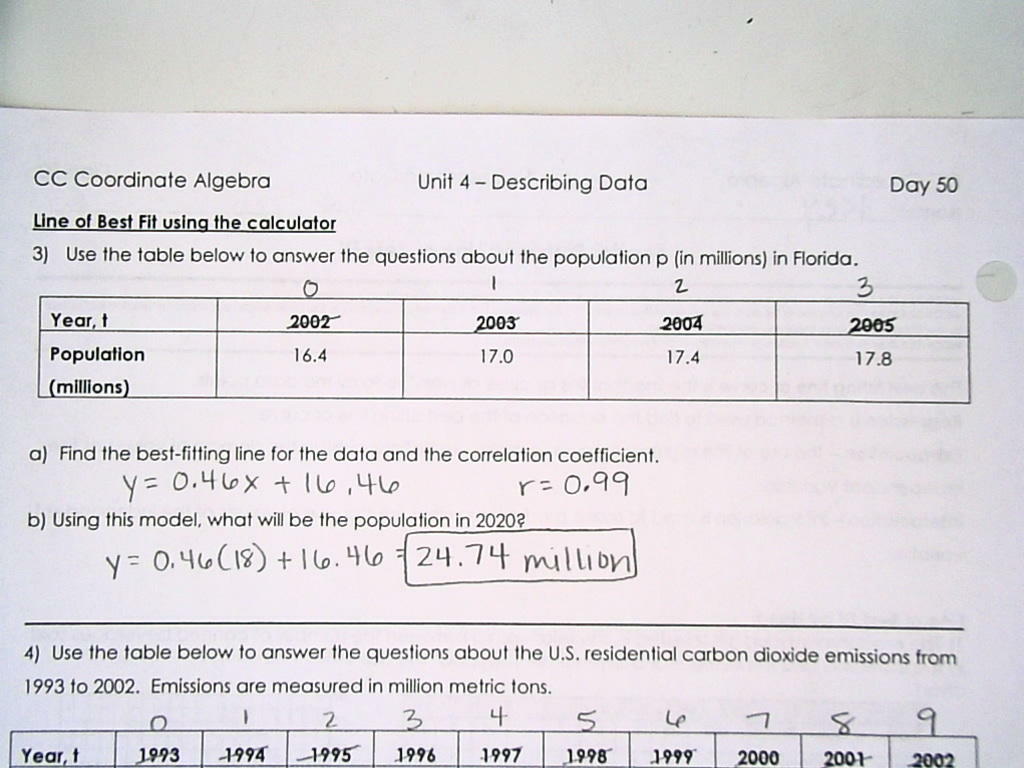 Example 4 Answer: TRY IT!
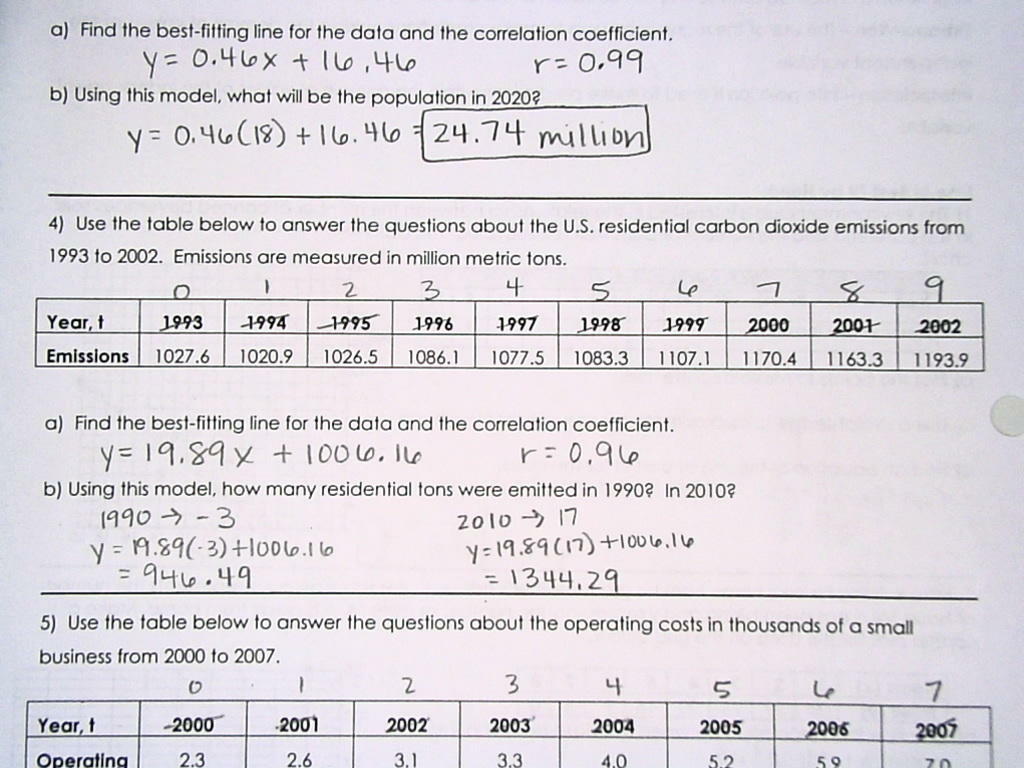 Example 5 Answer: TRY IT!
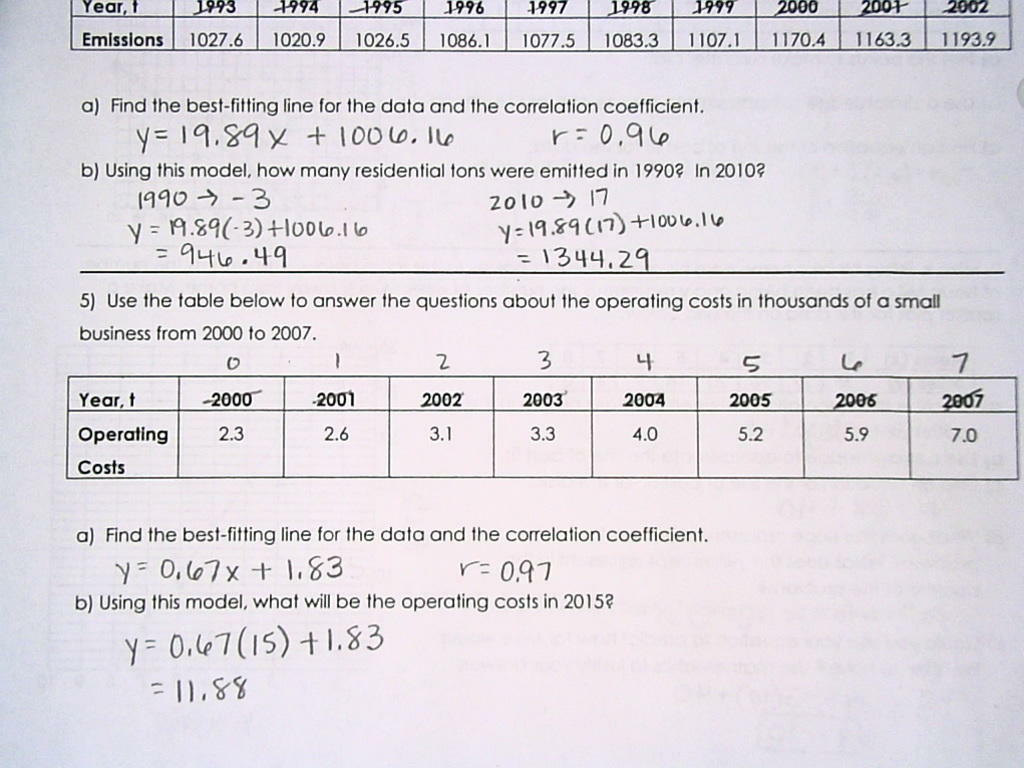 Homework
Linear Regression Task